Patient Choice for Whole Genome Sequencing
Slide deck for education and training
These slides have been developed by the Genomics Education Programme and can be adapted and used for local education and training about the patient choice consent model being implemented for whole genome sequencing in the NHS Genomic Medicine Service. 
Please note that this does not address National Genomic Informatics System (NGIS) training about patient choice.   
With many thanks to: 
Dr Gemma Chandratillake, Education and Training Lead, East Midlands & East of England NHS Genomic Laboratory Hub
NHS England Genomics Unit
Genomics England
Patient choice
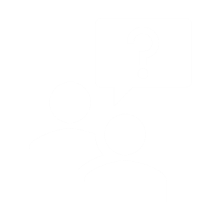 A model of consent that covers both the clinical implications of a test, as well as an offer within the clinical pathway to participate in the National Genomic Research Library.
Based on experience gained from the 100,000 Genomes Project.
Initially for whole genome sequencing indications only.
All other genomic and genetic tests to be requested via the same process as is done currently via Genomics Laboratory. 
Expected to involve one or more conversations depending on the clinical context, supported by information for patients to make informed choices.
Choices captured by a nationally standardised Record of Discussion form.

Aims:
Set a clear and informed choice about having genomic testing in the NHS Genomic Medicine Service.
Clear and distinct choice to be part of a national database.
Ensure that the choice to undergo genomic testing is discussed in a safe and effective manner across specialties.
[Speaker Notes: General overview slide that can be included in broader presentations]
To review before and/or after this session
National Record of Discussion forms (NHS England and Genomics England):
Adults with capacity, parents of children and for deceased individuals
Assent for young persons*
Consultee for adults without capacity*
Withdrawal form* 
*NGRL only
Annotated versions are available for all forms with guide for completion

Whole genome sequencing test order forms:
Rare disease proband
Rare disease family member
Cancer
Supporting materials for patients:
Having a Genomic Test information leaflet (NHS England) 
NGRL Frequently Asked Questions (Genomics England) 

Supporting materials for clinicians: 
Guide for clinicians requesting whole genome sequencing (GEP)
Supplementary information for clinicians requesting WGS (GEP)
Infographic for genomic data in the NHS and NGRL (Genomics England)
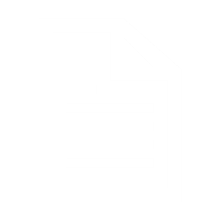 [Speaker Notes: Note: some of these materials (patient information from NHS England, clinician guides and supplementary information, infographic) are in draft form and will be accessible online prior to User Acceptance Testing
Note where these forms may be accessed: locally, via NGIS ordering and/or online
There may be a more specific process in your region adapted for local needs, so ensure you check with your GLH]
Genomic testing: the current situation
Genomic testing is increasingly taking place outside of specialist genetics clinics.
There is no national standard framework.
Conversations with patients vary depending on clinical context, clinician experience, location and specialty.
Genetic and other services use department-specific consent forms.
Access to genomic research is variable.
Discussions may take place within the same clinical episode to discussions about clinical genetic testing, or via a separate research appointment.
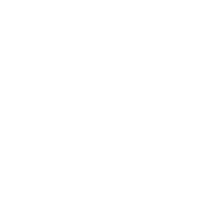 [Speaker Notes: Genetic/genomic testing typically took place in specialist genetics clinics, but increasingly being requested by mainstream clinicians.
In cancer, targeted somatic genomic tests to clarify details about the patient’s tumour have been requested for several years (i.e. karyotyping), but this has increasingly expanded as well.]
Key messages about consent
Patient must have sufficient, appropriate information to make a decision (no ‘surprises’).
Person must be competent to make a decision.
Consent must be given voluntarily.
Documentation of clinical consent (i.e. using a form) is good clinical practice; however, a signature is not sufficient!
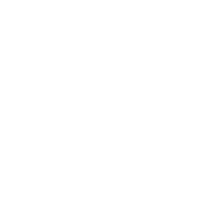 [Speaker Notes: There are many possible outcomes from a genomic test, at the time of initial results, and when re-evaluated in future – this makes fully informed, specific consent difficult to achieve. 
The primary aim via one or more discussions leading to consent is to have ‘no surprises’ for the patient regarding what they can expect to happen with their results, samples and data
Broad consent can still = valid consent (further detail in the JCGM 2019 Consent and Confidentiality Guidance)]
Considerations for consent in genomics
While building on current medical practice, genomic medicine highlights unique considerations with regards to informed consent, including:
addressing the needs of the wider family;
complexity and uncertainty about genomic variation;
data and sample sharing protocols; and
returning results, including additional and/or incidental findings.
Support required may be determined by:
context and complexity of the test;
management of the condition;
potential for adverse psychological effects surrounding the test;
extent of appropriate information materials available; and
additional individual and family-specific factors.
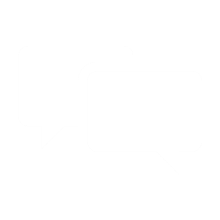 Patient choice: what is it?
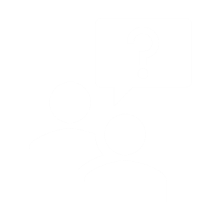 A model of consent that covers both the clinical implications of a test, as well as an offer within the clinical pathway to participate in the National Genomic Research Library.
Based on experience gained from the 100,000 Genomes Project.
Initially for whole genome sequencing indications only.
Expected to involve one or more conversations depending on the clinical context, supported by information for patients to make informed choices.
Choices captured by a nationally standardised Record of Discussion form.

Aims:
Set a clear and informed choice about having genomic testing in the NHS Genomic Medicine Service.
Clear and distinct choice to be part of a national database.
Ensure that the choice to undergo genomic testing is discussed in a safe and effective manner across specialties.
[Speaker Notes: All other non-WGS genomic tests should continue to involve consent and ordering as per standard clinical care]
The clinical choice
Unchanged from current standards for a patient consenting to have a genomic test, apart from national and international comparison of data.
Key areas to cover:
Introduction and context of the test
What to expect from the results
Implications for the patient
Implications for family members
Use of samples
Use of data
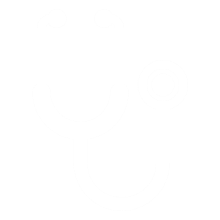 Before you start…
Does the patient have capacity to consent?
Assess based on the Mental Capacity Act 2005 and/or Gillick test (for individuals <16 years).
If no, a parent, guardian, or patient representative/consultee must be available.
Where possible, the patient should be involved to provide assent.
Non-English speakers and those with a disability:
Additional materials and/or support may be required for patients who are non-English speaking, hearing impaired, visually impaired, or have learning disabilities. 
Testing samples from deceased individuals:
Consent must be discussed with a relative or other relevant individual.
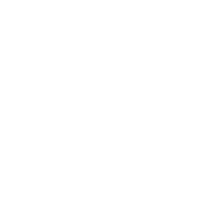 [Speaker Notes: Note that there are additional forms available for consent to the NGRL: Assent (optional) and Consultee (mandatory) 
For the clinical discussion, the standard Record of Discussion form can be used. Advice from a personal representative acting on best interests for an adult without capacity, or relative for a deceased individual, should be sought]
RARE DISEASES
Before you start…
Is WGS the right test for my patient? 
Check the National Genomic Test Directory
If you are uncertain, contact your GLH, as it is important to be able to manage patient expectations  regarding results and research opportunities 
Do I have the right clinical information? 
Human Phenotype Ontology (HPO) terms
Family history information 
Can I obtain the samples I need? 
Ideally blood; can be saliva, tissue, or previously stored DNA
Samples for family members where available and depending on the suspected inheritance pattern
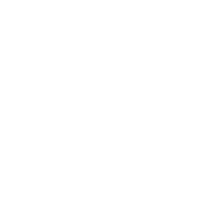 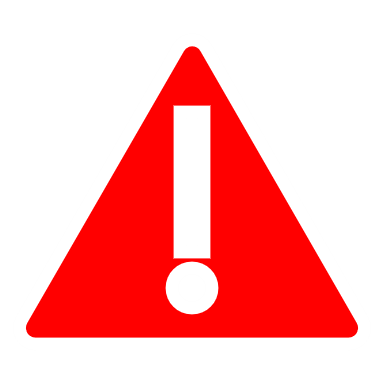 Incorrect clinical and/or family information can lead to incorrect or missed results!
[Speaker Notes: WGS is only available initially for certain rare diseases and cancers, and prioritised for situations where results have the potential to change something clinically for the patient or family. 
If you are unsure if WGS is the right test to offer your patient versus other genomic tests, you may wish to contact your local Genomics Laboratory Hub (GLH) to discuss further. 
It is important to be aware of this prior to discussing genomic testing with your patient so that their expectations regarding results and research opportunities can be managed appropriately. 
If you think your patient may have already had WGS, contact your GLH and they can let you know. 
NHS England is developing a standard operating procedure, but there may be more specific processes/adaptations for local needs, so important to check with your GLH 
Clinical info: HPO terms (for rare diseases) must be provided to enable accurate interpretation of genomic results
Rare disease samples: important to ensure you have the family members required and each will need to complete appropriate Patient Choice forms (i.e. for a child affected with a condition with no family history, samples from both parents would ideally be included). Consult with the National Genomic Test Directory and/or GLH for more information). 
Important: if incorrect or incomplete clinical data is provided, or incorrect information about the family history (i.e. whether or not an included family member is affected with the rare disease) – this could lead to an incorrect result, or result not found from analysis
If there are any changes to the family history that is learned after WGS is requested, or if the patient changes their mind about having WGS, contact your GLH to discuss this further as soon as possible.]
RARE DISEASES
1. Introduction and context of the test
The patient’s presenting condition is likely to be genetic (i.e. caused by alterations in the patient’s DNA).
The test is diagnostic (i.e. to determine an underlying genetic cause for the individual’s presenting condition).
Sequencing of the whole genome will take place, although analysis will initially focus on known genes associated with the clinical presentation.
It is often clinically useful to test family members’ samples along with the proband/index case, either up-front or pending results. 
Consider family members’ availability for appointments, and/or ways to follow up to obtain samples.
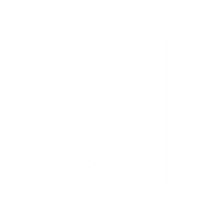 [Speaker Notes: Note that it is helpful as part of discussing whole genome sequencing to discuss what the family already knows about their/their child’s condition, including potential causes, genetic testing that may have been done already, etc – to assess their expectations
If relevant family members were not present in the initial consultation when WGS was offered, consent and samples may need to be arranged separately. The GLH will not send samples for sequencing until samples from all required members of the family (as noted on the WGS order form) have been received.]
RARE DISEASES
2. What to expect from the results
Possible results:
The test may not yield any significant findings
Main findings: Results in connection with the patient’s existing condition, which may or may not affect current/future care, or provide insight to prognosis or other health conditions.
Variant(s) of uncertain significance: Uncertain findings that may require following up, now or in the future.
Incidental findings: Unexpected results not related to the reason for testing
Confirm the communication process of how results will be fed back, when and by whom.
Results will not inform about all health conditions.
Interpretation and knowledge about results may change with new information over time.
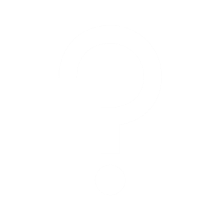 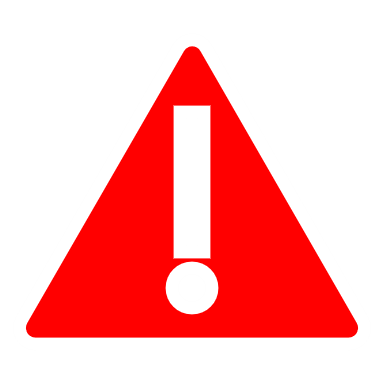 It is important to manage patient expectations and communicate potential uncertainties regarding WGS
[Speaker Notes: Note that genomic tests may take longer than other medical tests
Uncertainty should be a key element of the consent conversation, including that the interpretation may change in the future. 
A policy for reporting incidental findings is currently in process between NHS England and the GLHs. It should be noted that misattributed parentage can be identified by any genomic test where individual and parental samples are tested and analysed simultaneously. 
Examples of incidental findings: misattributed paternity, undisclosed adoption, variants related to the patient’s phenotype so they are made available as part of analysis, but another pathogenic variant is also found (i.e. BRCA2 heterozygous change while looking for a cause of a patient’s immune deficiency) 
Additional looked for findings are not currently fed back – evaluation will take place for these findings form the 100K Genomes Project]
RARE DISEASES
3. Implications for the patient
Onward referrals may be made for screening or management, depending on the results.
Psychosocial impact (both positive and negative) of receiving results – support options available. 
Potential implications for family planning and reproductive choices. 
Association of British Insurers code for disclosing genetic test results.
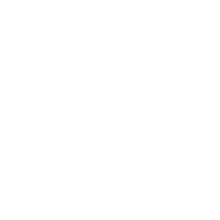 [Speaker Notes: Patients often have high expectations about whole genome sequencing; it is therefore helpful to assess this as well as their understanding of WGS and what potential results could mean for them. 
Insurers can ask about the results of ‘diagnostic’ genetic tests for customers seeking new life insurance or critical illness policies
Insurers can not ask about the results of ‘predictive’ genetic tests
Agreement in place ongoing, reviewed every 3 years]
RARE DISEASES
4. Implications for family members
Results may be relevant to certain blood relatives.
Relatives may be able to access preventative screening, predictive genetic testing, and/or information about reproductive choices.
Discuss the importance of sharing results with family members and strategies that may be used (i.e. ‘To whom it may concern’ letter).
If there are issues or concerns, consider referring for genetic counselling, either pre-test and/or following any results
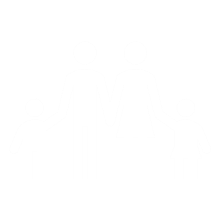 [Speaker Notes: Patients often have questions about how their condition and/or results could impact different relatives
Important to discuss sharing both significant results as well as normal results with relatives, as either could have an impact on family members (i.e. in terms of recurrence risk and screening)]
RARE DISEASES
5. Use of samples
Samples will be stored in local Genomic Laboratory Hub and can be accessed by other labs within the NHS Genomic Medicine Service.
Stored samples may be used for further genomic tests in the future with appropriate consent.
Sample can be used as a control for testing other individuals, including family members.
De-identified samples may be used for lab test development or quality control procedures.
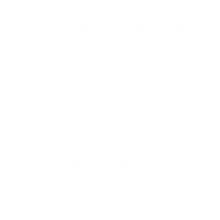 [Speaker Notes: Note that local process will need to be made clear; some GLHs do not have an HTA license they cannot store any tissue; extracted DNA and RNA is stored, but tissue is sent back (i.e. to pathology departments) after extraction]
RARE DISEASES
6. Use of data
Data includes both health and genomic information that can be securely accessed on an ongoing basis by NHS healthcare professionals.
National (identifiable) and international (not identifiable) comparison of data for greater understanding of significance of any results found.
Genetic variant(s) may be shared for relatives to access testing.
Genomic data may be reanalysed in future as new evidence can occasionally change results over time.
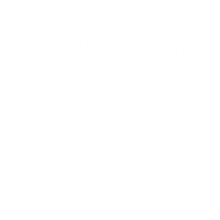 [Speaker Notes: In light of uncertainty of genomic information, it should be noted that international collaboration and deposition of genomic data in databases is important to improving variant interpretation, and made clear to patients in consent process where relevant 
When relatives get access, note that limited identifiers are shared (i.e. can just be the familial variant rather than name, DOB, medical history/indication for testing
Note challenges in re-contacting currently: make clear that patients might be contacted in future if interpretation in genomic findings change, but not to create the expectation that this would happen automatically without reliable systems in place to support this – i.e. when variant re-classified, others with that finding can have report re-issued]
CANCER
Before you start…
Is WGS the right test for my patient? 
Check the National Genomic Test Directory
If you are uncertain, contact your GLH, as it is important to be able to manage patient expectations regarding results and research opportunities 
Do I have the right clinical information? 
Diagnostic details of tumour type based on histopathogy, genomic and other evaluations
Can I obtain the samples I need? 
Cancer sample: tumour, blood or bone marrow depending on cancer type
Germline sample: blood or tissue
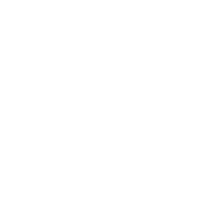 [Speaker Notes: WGS is only available initially for certain rare diseases and cancers, and prioritised for situations where results have the potential to change something clinically for the patient or family. 
If you are unsure if WGS is the right test to offer your patient versus other genomic tests, you may wish to contact your local Genomics Laboratory Hub (GLH) to discuss further. 
It is important to be aware of this prior to discussing genomic testing with your patient so that their expectations regarding results and research opportunities can be managed appropriately. 
If you think your patient may have already had WGS, contact your GLH and they can let you know. 
NHS England is developing a standard operating procedure, but there may be more specific processes/adaptations for local needs, so important to check with your GLH 
Clinical info: accurate information about cancer diagnosis (including histopathology and other genetic evaluations) must be provided to enable accurate interpretation of genomic results
Cancer samples: two samples required, one from the cancer and one for the patient’s germline. Depending on the type of cancer, sample types may vary – discuss with your GLH for more information. 
Important to note that to get DNA from solid tumours, or germline samples for haematological tumours, it can be difficult to get a high-quality DNA sample
If the patient changes their mind about having WGS, contact your GLH to discuss this further as soon as possible.]
CANCER
CANCER
1. Introduction and context of the test
All cancer is caused by changes in DNA; looking at these changes can help better understand the particular tumour in the patient.
The primary aim of whole genome sequencing is to provide additional information about the cancer diagnosis, including:
diagnostic information (determine the exact type of tumour a patient has);
prognostic information; and
treatment information (the most effective treatment strategy, or treatments to avoid).
Sequencing is done on the tumour genome and the patient’s germline (constitutional) genome for comparison.
Sequencing of the whole genome will take place, although analysis will initially focus on known genes that are associated with cancer and the overall ‘signature’ of genomic changes in the tumour.
In some cases, a patient may not yet have been diagnosed with cancer, so having initial conversations about testing their tumour may be challenging.
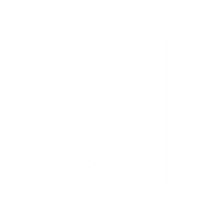 [Speaker Notes: In tumour sequencing, the sequence of the germline sample is subtracted from the sequence of the tumour sample to produce the variants found in the tumour alone; these are called acquired or somatic variants. 
Tumour mutation ‘signature’ = a collection of genetic changes that give insight into cancer type and carcinogenesis, and has applicability to cancer treatment]
CANCER
2. What to expect from the results
It is important to manage patient expectations and communicate potential uncertainties regarding WGS
Possible results:
The test may not yield any significant findings
Somatic variants: Results that may inform diagnosis, treatment and/or prognosis and are exclusive to the cancer (i.e. not heritable).
Germline variants: Results that may indicate an underlying predisposition to cancer and are heritable, or that indicate efficacy or sensitivity to chemotherapeutics
Incidental findings: Unexpected results not related to the reason for testing.
Confirm the communication process of how results will be fed back, when and by whom.
Results will not inform about all health conditions.
Interpretation and knowledge about results may change with new information over time.
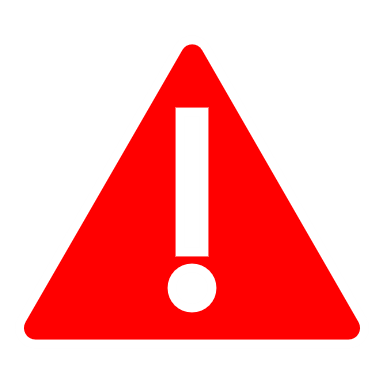 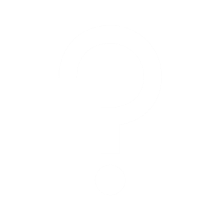 It is important to distinguish somatic from germline findings, given the different implications this may have for patients and their relatives.
[Speaker Notes: Types of somatic variants:
Driver mutation – involving in driving the development of the tumour. Some, but not all may be actionable (used in clinical management of the patient’s cancer), because they may inform drug response, non-response, or prognostic
Passenger mutation – changes that arise in the tumour by chance or as a consequence of cell cycle dysregulation
Germline variants = pathogenic variants in a cancer susceptibility gene – found in about 3% of all cancers (but figure varies by tumour type). These have an impact on patient’s future risk of cancer, and for their relatives. May also identify pharmacogenetic variants which can determine response to chemotherapeutics
The potential for no actionable findings, as well as uncertainty should be a key element of the consent conversation, including that information may change in the future. 
Additional findings not currently fed back]
CANCER
3. Implications for the patient
Potential therapeutic indications (i.e. chemotherapies or clinical trials) based on genomic results.  
Onward referrals that may be made for screening or management based on results. 
Psychosocial impact (both positive and negative) of receiving results – support options available.
Implications for family planning and reproductive choices if a germline variant is found. 
Association of British Insurers code for disclosing genetic test results.
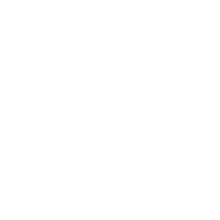 [Speaker Notes: Patients often have high expectations about whole genome sequencing; it is therefore helpful to assess this as well as their understanding of WGS and what potential results could mean for them. 
Insurers can ask about the results of ‘diagnostic’ genetic tests for customers seeking new life insurance or critical illness policies
Insurers cannot ask about the results of ‘predictive’ genetic tests
Agreement in place ongoing, reviewed every 3 years]
CANCER
4. Implications for family members
Germline variants may be relevant to certain blood relatives.
Relatives may be able to access preventative screening, predictive genetic testing, and/or information about reproductive choices.
Discuss the importance of sharing results with family members and strategies that may be used (i.e. ‘To whom it may concern’ letter).
If there are issues or concerns, consider referring for genetic counselling, either pre-test and/or following any results
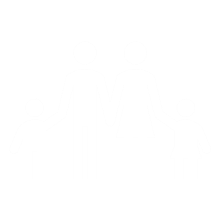 [Speaker Notes: Patients often have questions about how their condition and/or results could impact different relatives
Important to discuss sharing both significant results as well as normal results with relatives, as either could have an impact on family members (i.e. in terms of recurrence risk and screening, whether the change is somatic only or also present in the patient’s germline genome)
If there are social and/or communication issues/barriers in the family, consider referring for genetic counselling, either pre-test or following any results]
CANCER
5. Use of samples
DNA extracted from solid tumours or germline samples in patients with haematological malignancies are not always successful, suitable to be sequenced or obtain results.
Samples will be stored in local Genomic Laboratory Hub and can be accessed by other labs within the NHS Genomic Medicine Service.
Stored samples may be used for further genomic tests in the future with appropriate consent.
Sample can be used as a control for testing other individuals, including family members.
De-identified samples may be used for lab test development or quality control procedures.
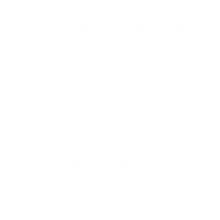 [Speaker Notes: Note that local process will need to be made clear; some GLHs do not have an HTA license they cannot store any tissue; extracted DNA and RNA is stored, but tissue is sent back (i.e. to pathology departments) after extraction]
CANCER
6. Use of data
Data includes both health and genomic information that can be securely accessed on an ongoing basis by NHS healthcare professionals.
National (identifiable) and international (not identifiable) comparison of data for greater understanding of significance of any results found.
Germline variant(s) may be shared for relatives to access testing. 
Genomic data may be reanalysed in future as new evidence can occasionally change results over time.
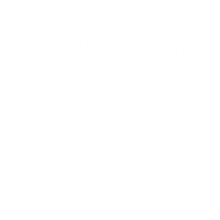 [Speaker Notes: In light of uncertainty of genomic information, it should be noted that international collaboration and deposition of genomic data in databases is important to improving variant interpretation, and made clear to patients in consent process where relevant 
When relatives get access, note that limited identifiers are shared (i.e. can just be the familial variant rather than name, DOB, medical history/indication for testing
Note challenges in re-contacting currently: make clear that patients might be contacted in future if interpretation in genomic findings change, but not to create the expectation that this would happen automatically without reliable systems in place to support this – i.e. when variant re-classified, others with that finding can have report re-issued]
National Genomic Research Library (NGRL)
A similar offer to the 100,000 Genomes Project, but patients have a distinct choice from having clinical testing in the NHS Genomic Medicine Service. 
Aims to provide equity of access to research opportunities, and to accelerate diagnosis, discovery, development of new biomarkers, diagnostics and therapeutic agents. 
Not an individual research study, but a single, national secure resource of patient data that can be viewed in one environment:
genomic sequence data; and
health records, including hospital and community records, NHS Digital information, disease registries.
Protocol and materials approved by a Research Ethics Committee governed by the Health Research Authority. 
Does not need to go through local R&D approval processes.
Not part of the National Institute for Health Research Clinical Research Network (NIHR CRN) portfolio of studies.
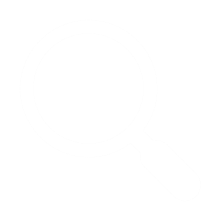 [Speaker Notes: If a patient chooses to have whole genome sequencing and contribute to the National Genomic Research Library, some of their DNA will be sent to Genomics England. Clinical information is also collected via records held in NHS Digital and sent by healthcare professionals involved in their care, and sent through a protected NHS network and stored securely by Genomics England. They can also choose to have whole genome sequencing as part of clinical care but not take part in the National Genomic Research Library, or can choose to withdraw at any time
Establishing a unique data resource, with appropriate consent, will maximise the potential for scientific discovery, and the benefits of this will feed back into the NHS. Appropriate partnerships will increase the possibility of finding a diagnosis for patients, as well as developing new treatments, diagnostics and tools for discovery.]
What does contributing to the NGRL mean for my patient?
Health and genomic records accessed over their lifetime to provide a clear picture of their health. 
Approved researchers can access de-identified genomic and health data. 
May or may not directly help individual patients.
Greater likelihood of finding a diagnosis of a patient’s rare disease.
Greater likelihood of identifying a clinical trial or other treatment that may be accessible now or in the future.
May help others in the future as researchers use the data to learn more about health conditions, develop drugs or diagnostic tools, and advance personalised medicine for society as a whole.
Patients may be contacted in the future with requests for additional data or samples, if information is found from research that might be relevant to them, or to inform them of other research opportunities.  
Contact facilitated by Genomics England and patient’s clinical team.
Separate consent required for any approved trials or studies.
Participants can change their mind and withdraw at any time.
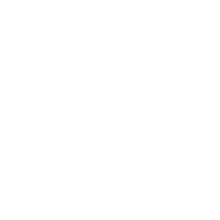 Accessing the NGRL
Researchers must be approved and are required to detail how and why they wish to use data for health purposes. 
Access to the research environment is like a reference library – raw data cannot be copied, downloaded or removed from the environment.
Researchers that access the NGRL may be from the UK or other countries, and include:
individuals or groups that work within the NHS, universities or charities; and
private healthcare groups or commercial companies (i.e. pharmaceutical companies)
Governance processes are in place within Genomics England to protect data:
Access review committee (including members from Genomics England, NHS England and patient representatives) reviews each application.
Scientific advisory committee also oversees data access requests.
‘Airlock’ process controls access and approves transfer of data in and out of the research environment.
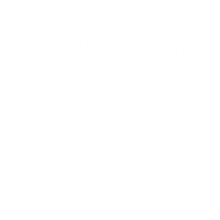 [Speaker Notes: Safeguards are in place to protect data (including sending data or samples for analysis)
Data CANNOT be accessed by groups such as non-health related government agencies, including those linked to employment, or insurance companies, police, or for marketing purposes
This arrangement is supported by the National Data Guardian, and any data breaches, such as those against General Data Protection Regulation, are accountable to the Information Commissioners Office
De-identifying data makes it very difficult for any researcher to identify individual patients, and they are made aware that doing so is illegal. Identification is not impossible, for example if a patient is already part of a patient group for a very rare disorder where research is being done by individuals that also have approved access to the Research Library.]
The research environment
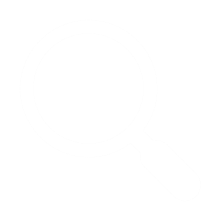 Videos available at: 
https://cnfl.extge.co.uk/display/GERE/Research+Environment+Demo+Videos
[Speaker Notes: This link has further videos and links to detailed protocols about access to the NGRL for those that wish to have more in-depth information]
How is clinical and research data managed?
Holding slide – infographic to be included following approval by NHS England and Genomics England (expected Autumn 2019)
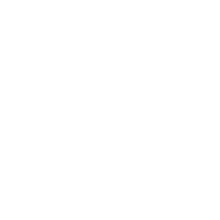 Discussing the NGRL within the clinical conversation
All patients having WGS should be made aware of the NGRL at some point in their clinical pathway. Discussion can include face-to-face, telephone and/or email correspondence. 
The clinician will need to explain that if the patient consents to having WGS, their clinical, sample and genomic sequencing data would be accessed by the lab and healthcare providers in the NHS. The optional opportunity to allow data to also be accessed through the NGRL can then be discussed. 
The clinical test will go ahead regardless of the timing of the choice to contribute to the NGRL.
Some patients will want more time to decide, or delay the conversation to consider the NGRL choice at a later time. 
Information will be made available online for clinicians and patients to support the conversation.
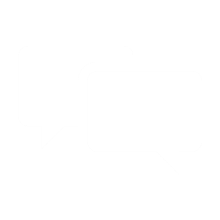 [Speaker Notes: The offer to take part in the NGRL should be made to all patients being offered whole genome sequencing (WGS). 
The conversation is not prescriptive, and therefore timing will depend on the needs of the patient. It is anticipated that the timing of this discussion will be situation-dependent and may take place at different points in the patient’s clinical pathway, including at the time of requesting the clinical test, by separate telephone and/or email communication, at the time when results are given for the clinical test, or at a subsequent follow-up appointment. 
Important to note that as part of having a clinical WGS test, the patient’s clinical, sample and genomic sequencing data can be accessed by healthcare professionals and laboratory scientists nationally or internationally in order to compare the findings from patients to help determine which variants may or may not be linked to a particular condition – and when this is done, patient identifiers are removed. Patients cannot opt out of this if they choose to have clinical WGS, and this is separate to the decision to allow their samples and data to be accessed as part of the NGRL. 
Local pathways for discussing the NGRL along with offering clinical WGS will have been developed in your region; please contact your Genomics Laboratory Hub (GLH) for further information.]
Recording the conversation – Do you have the forms you need?
Forms are currently the same for rare disease and cancer 
Current versions have been derived from professional, legal and patient input, and will continue to evolve with feedback from users
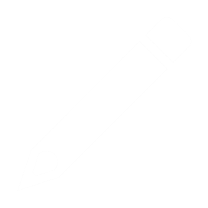 [Speaker Notes: Record of discussion form
3-page form setting out clinical test and research offering and recording patient choices:
patient confirms they wish to proceed with clinical test;
patient confirms that they have discussed the NGRL; and
patient chooses whether to contribute to the NGRL.
Consultee declaration form
2-page form allowing a consultee to make decisions regarding contributing to the NGRL on behalf of a relative, friend, patient or client who lacks capacity.
Assent for young people aged 6-15 form
2-page form to record a young person’s views on contributing to the NGRL.
Withdrawal from the NGRL form
3-page form offering options to withdraw from the research offering:
partial withdrawal: ‘no further contact’; or
full withdrawal: ‘no further contact or use of samples or data’
Current versions have been derived from professional, legal and patient input, including:
Health Research Authority approval (for the NGRL);
The British Society for Genetic Medicine; 
National Patient Choice WebEx (with representation from Genomic Laboratory Hubs, Genomic Medicine Centres and clinical services); and
Genetic Alliance UK, Macmillan and the 100,000 Genomes Project participant panel.
Record of discussion forms will be available centrally, or via your GLH – they may be accessed via online ordering through NGIS, electronic PDF, or printed and paper-based. The process of completing and submitting forms may be adapted for local needs, so please make sure you have checked with your GLH. If the GLH receives incorrect or incomplete information with regards to the patient’s choice to have WGS, they may contact you to discuss further; therefore important to ensure contact details are clearly indicated on any forms.]
Important to remember…
The patient may decide not to proceed with the clinical test and/or NGRL, or wish to have more time to consider their choice.
Consider a referral for genetic counselling for further discussion regarding:
managing genetic risk and/or a diagnosis; and
complex social and/or communication issues.
Patient resources and support groups available (see links on later slide).
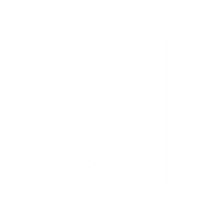 References/for more information
Genomics Education Programme Clinician Guides and Supplementary Information [links when available]
NHSE National Genomic Test Directories: www.england.nhs.uk/publication/national-genomic-test-directories/
GeneReviews: an international clinician resource providing information about inherited conditions: www.ncbi.nlm.nih.gov/books/NBK1116/
Joint Committee on Genomics in Medicine: Consent and Confidentiality in Genomic Medicine 2019 report: www.rcplondon.ac.uk/file/13314/download?token=D7KQOz1H
Code on Genetic Testing and Insurance: https://www.gov.uk/government/publications/code-on-genetic-testing-and-insurance and https://www.abi.org.uk/data-and-resources/tools-and-resources/genetics/genetics-faqs/
NHS Mental Capacity Act: www.nhs.uk/conditions/social-care-and-support-guide/making-decisions-for-someone-else/mental-capacity-act/ 
General Medical Council 0-18 years, Assessing the capacity to consent: www.gmc-uk.org/ethical-guidance/ethical-guidance-for-doctors/0-18-years/making-decisions 
Care Quality Commission Gillick competency and Fraser guidelines: https://www.cqc.org.uk/guidance-providers/gps/nigels-surgery-8-gillick-competency-fraser-guidelines​
Human Tissue Authority, Consent and DNA: www.hta.gov.uk/policies/about-dna-and-role-hta
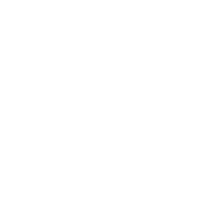 Patient support resources
NHS Choices portal for GMS resources [awaiting link]
Genomics England portal for GMS resources [awaiting link]
Genetic Alliance UK: national charity for patients and families affected by genetic conditions: www.geneticalliance.org.uk/ 
SWAN UK: supporting families affected by a syndrome without a name: www.undiagnosed.org.uk/ 
Unique: understanding rare chromosome and gene disorders: www.rarechromo.org/ 
Macmillan Cancer Support: www.macmillan.org.uk/ 
Genetics Home Reference: patient and public-friendly information about genetics and genetic conditions from the U.S. National Library of Medicine: www.ghr.nlm.nih.gov/
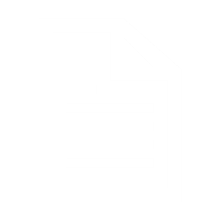 Local links and resources
To be completed as per local needs
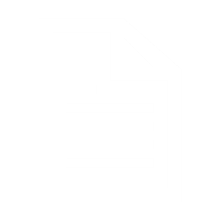